Военный городок Вещево
Живопись
Руководители проекта:Селезнёва Г.С., учитель физики;Крайнова О.В., учитель историиМБОУ «Вещевская ООШ»                Работу выполнили:Бадасюк Мария Витальевна, 8 классЧеботарь Надежда Эдуардовна, 8 класс
С чего всё начиналось…
Бывшее здание санитарной части п.Вещево
Морской пейзаж…
В космосе…
Деревня…
е
Спутник…
Цель
Восстановить имена художников военного гарнизона
Задачи
1.Сфотографировать произведения художников, оставшиеся после расформирования воинской части.2.Установить авторство этих произведений и время их создания.3.Попробовать связаться с авторами картин или с их родными и близкими, чтобы больше узнать об их жизни и творчестве.4.Подготовить материал для выступления на научно-практической конференции и для музея школы.
Методы исследования
1.Фотосъёмка картин.2.Беседы, интервью с жителями посёлка, бывшими военными.3.Поиск информации в сети Интернет, по документальным источникам.4.Связь с родными и близкими художников
Анатолий Сергеевич Зенин
Зенин Анатолий Сергеевич,  родился 15 января 1941-го года в селе Приволье Воронежской области. 
В 29 лет женился на Анне Матвеевне Зениной. 
В 80-х годах служил прапорщиком,работал начальником столовой, склада, потом командиром роты.
Оформлял клуб, школу, штаб.
 В 92-м году ушел в отставку в звании старшего прапорщика.
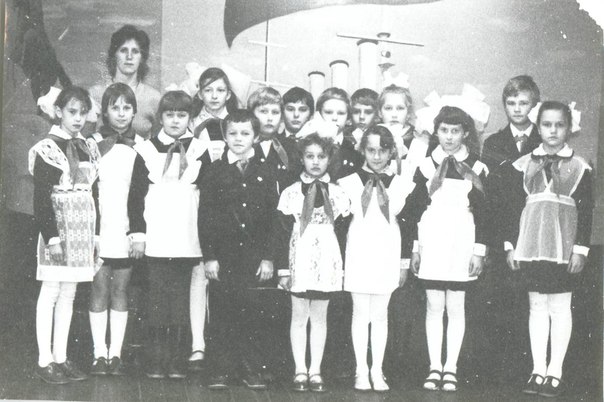 Фотография на втором этаже нашей школы на фоне картины А.Зенина
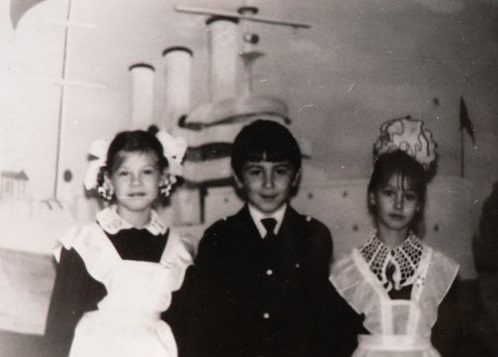 Картина А. Зенина в рекреации нашей школы
В кабинете физики и информатики Вещевской школы
ГагаринВладимир Петрович
Родился 19 февраля 1953 году в г. Пионерск Калининградской области. 
Учился в художественной школе.
В 1970 году поступил в Калининградское авиационное училище.
В 1976 году женился 
В 1978 году в ноябре весь полк, в котором служил Владимир Петрович, перебазировали в Вещево.
В Доме офицеров  он рисовал панно, у летчиков оформлял комнату психологической разгрузки, у техников в комнате отдыха тоже рисовал панно.
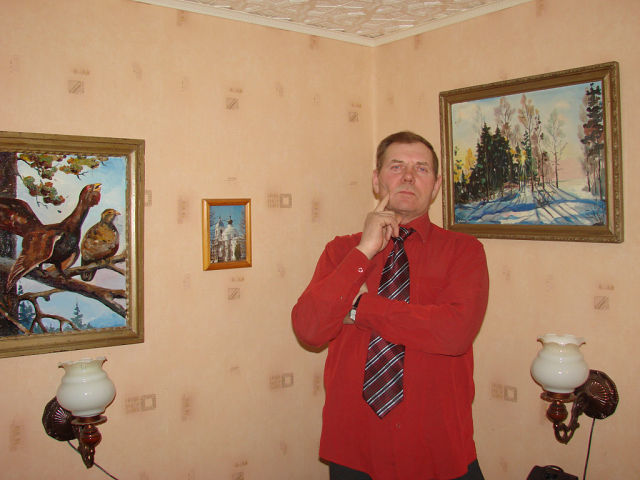 Гагарин Владимир Петрович на фоне своих картин
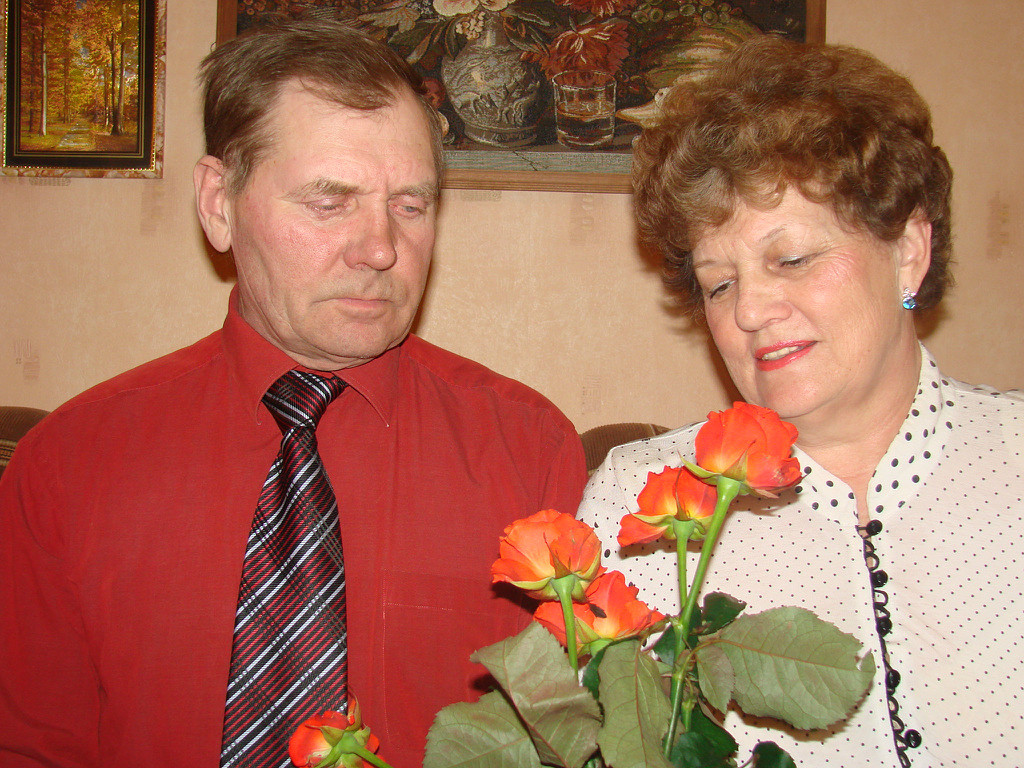 В.П.Гагарин с женой
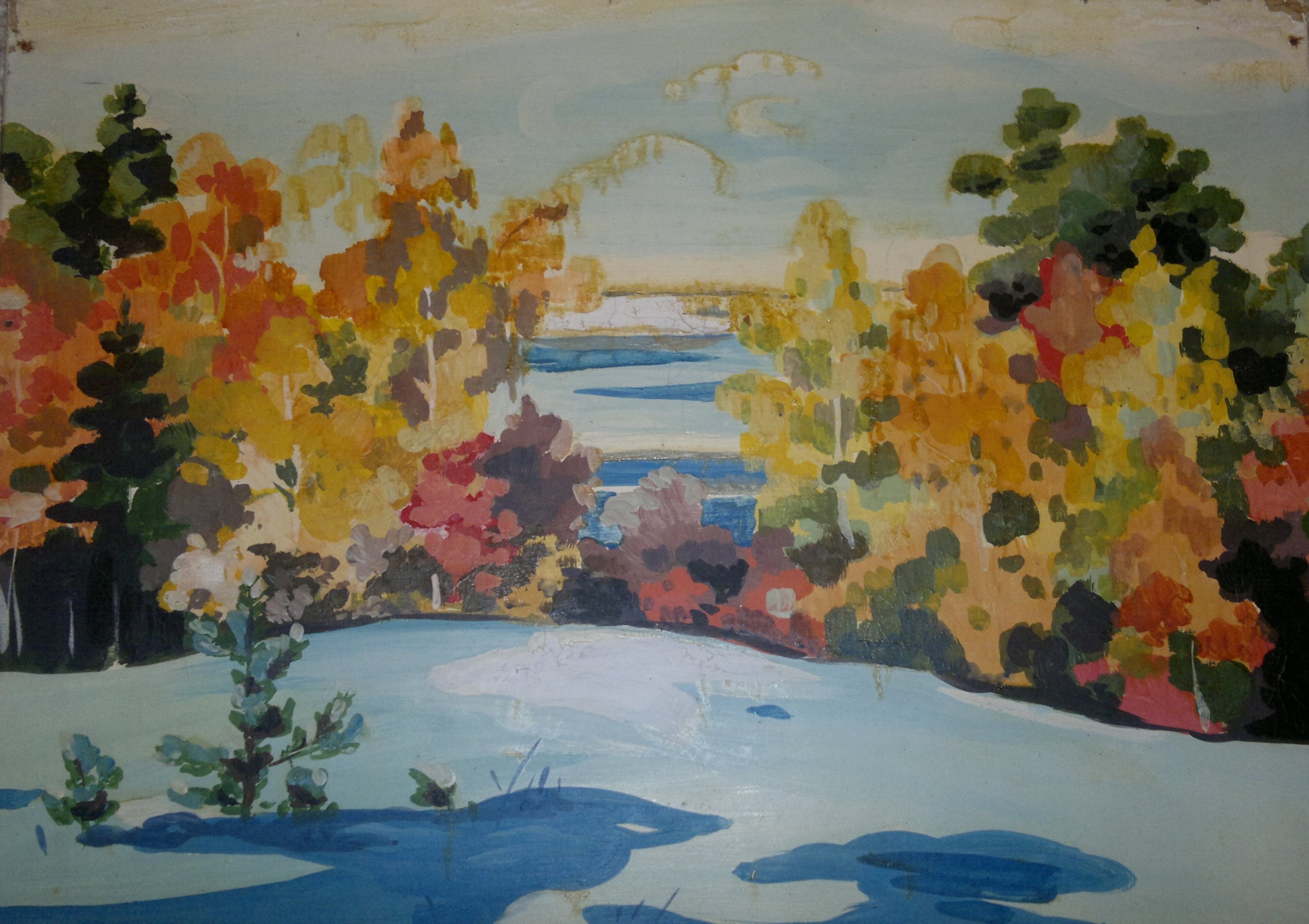 Картина В.П. Гагарина (копия картины Б. Щербакова «Неожиданный снег»)
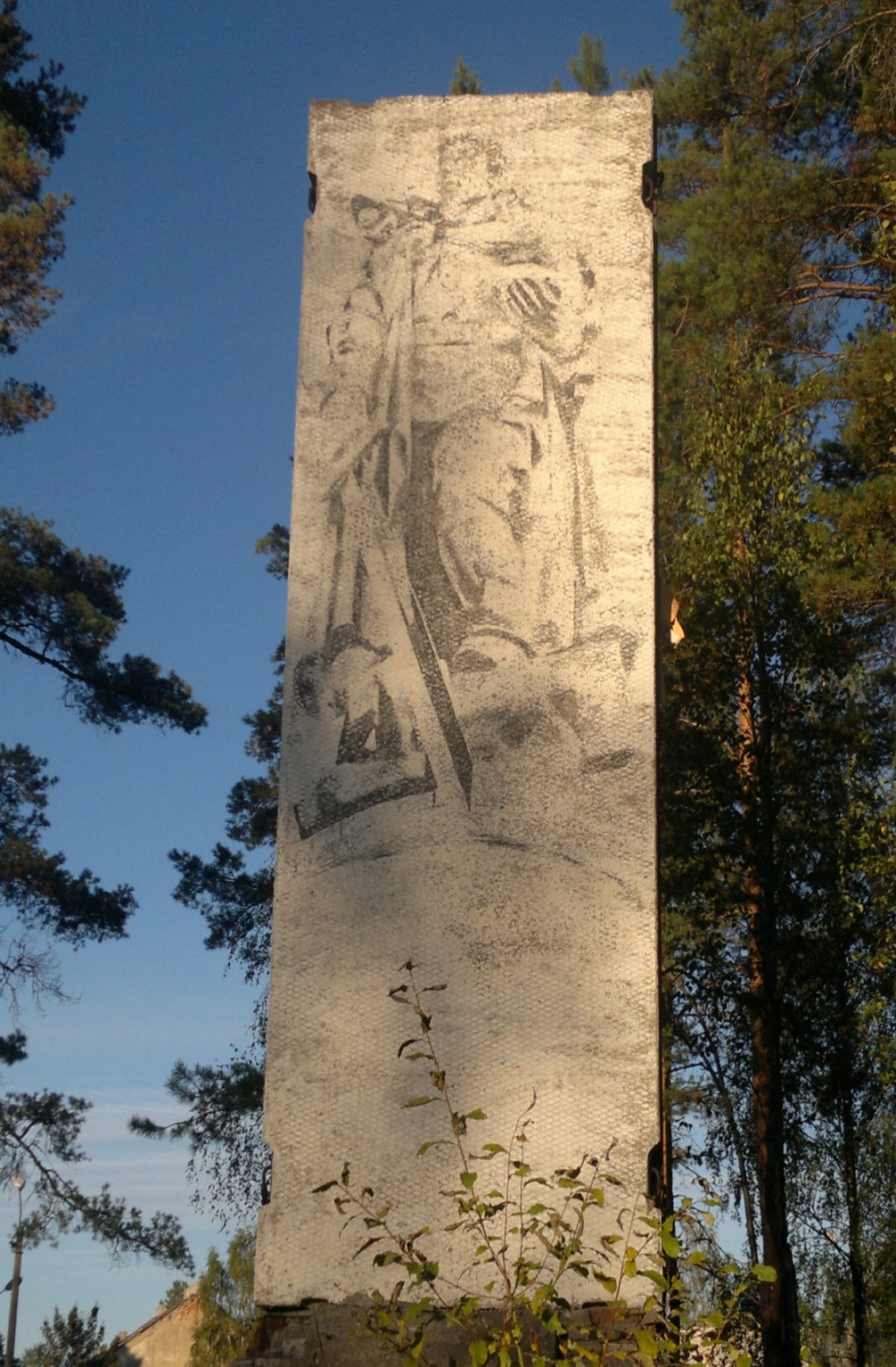 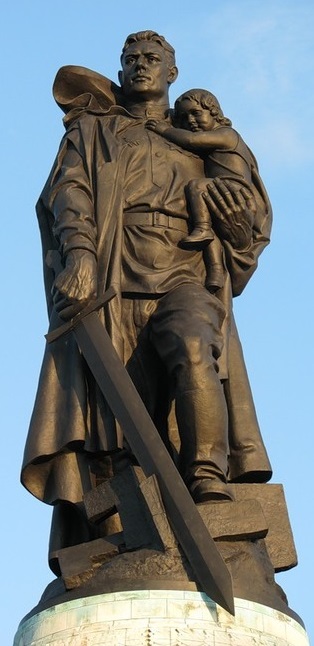 Стела в пос. Вещево.
Памятник русскому солдату в Трептов-парке г. Берлина
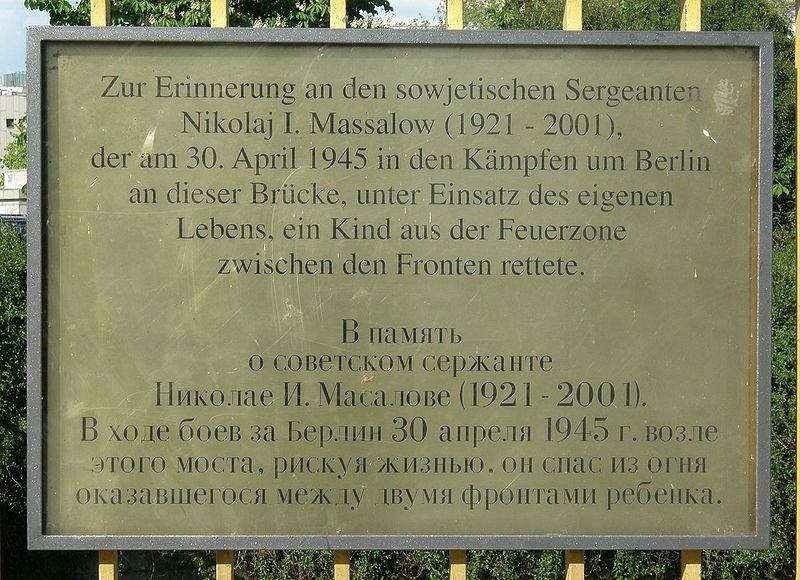 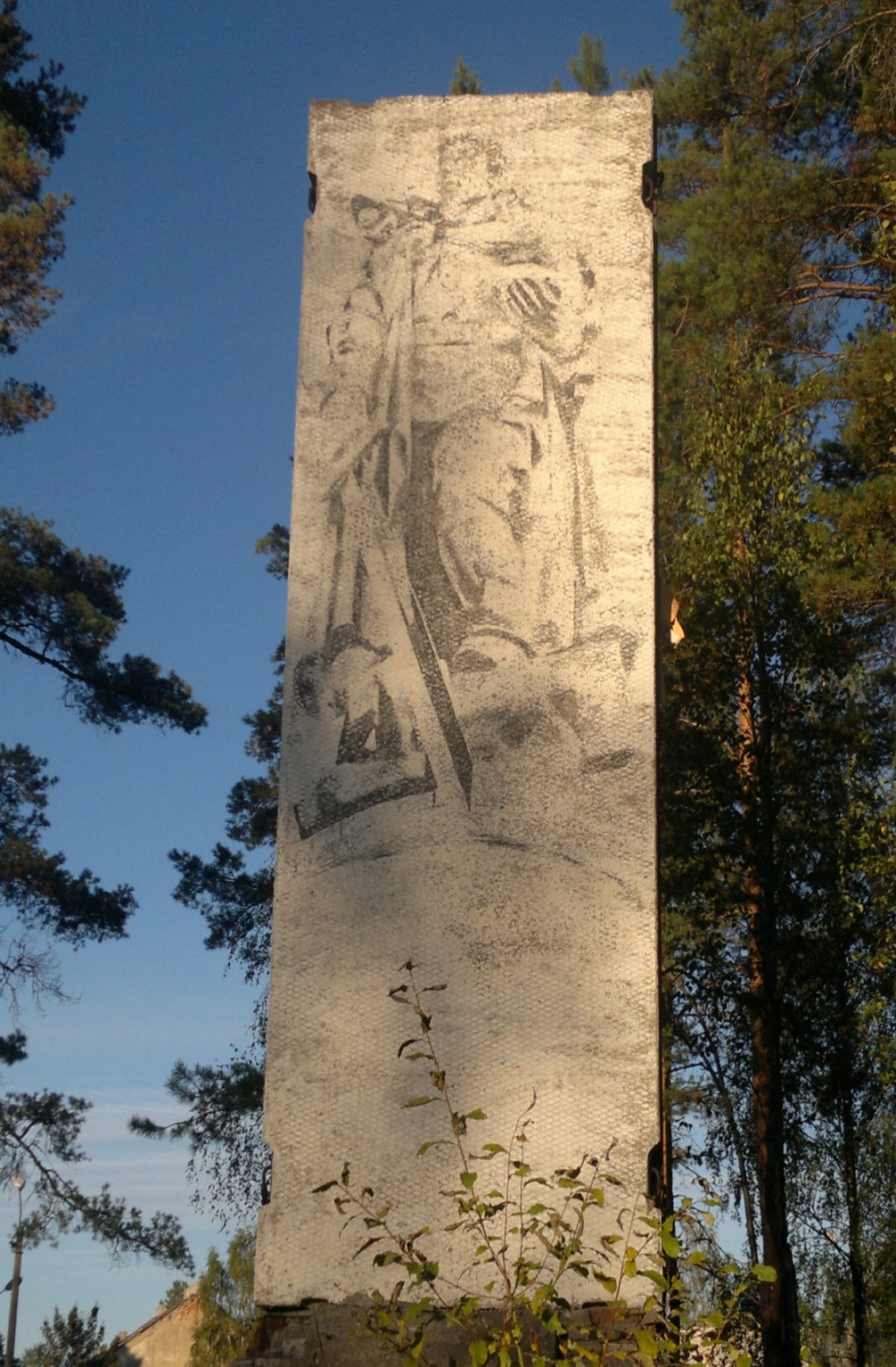 Стела в пос. Вещево.
Вывод
В ходе исследования мы заметили, как хрупка история, как время безвозвратно уносит крупицы воспоминаний о людях и их свершениях. Своей работой мы хотим сохранить память о тех, кто оставил значимый след на страницах истории военного городка.